MĨ THUẬT 6
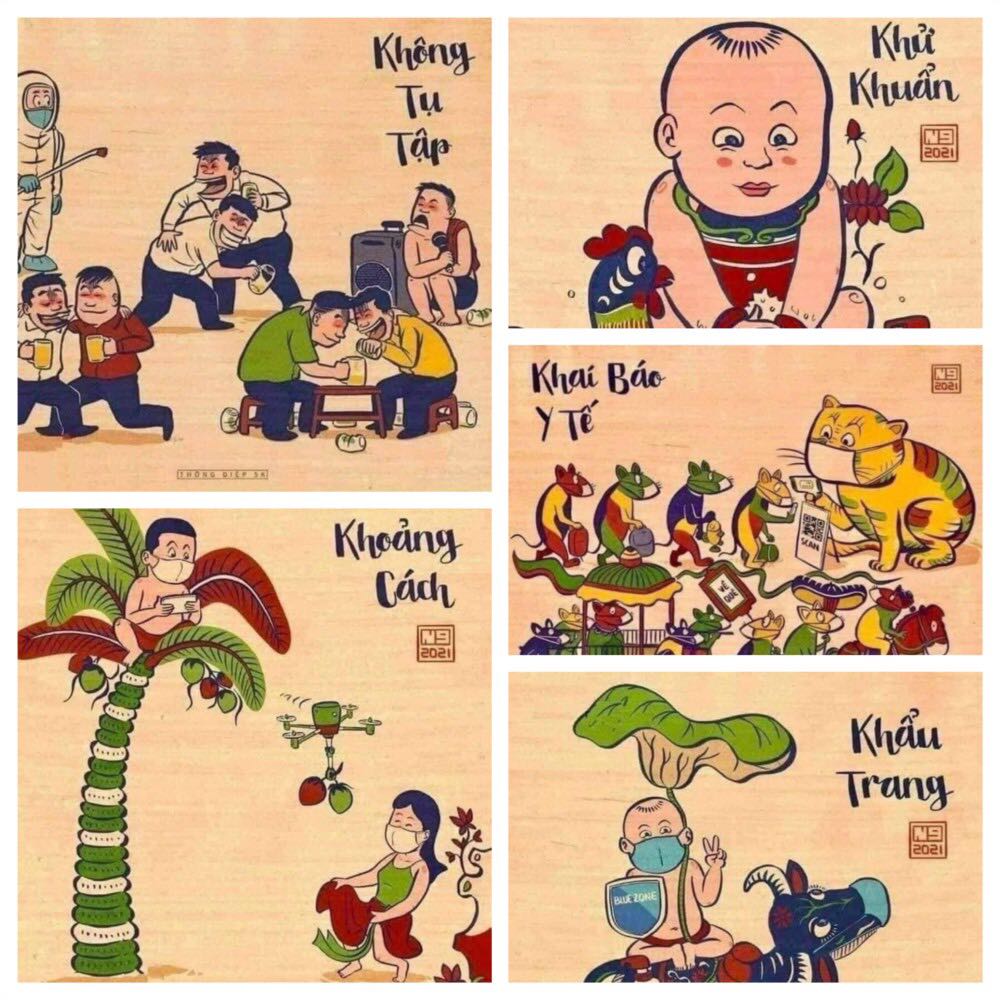 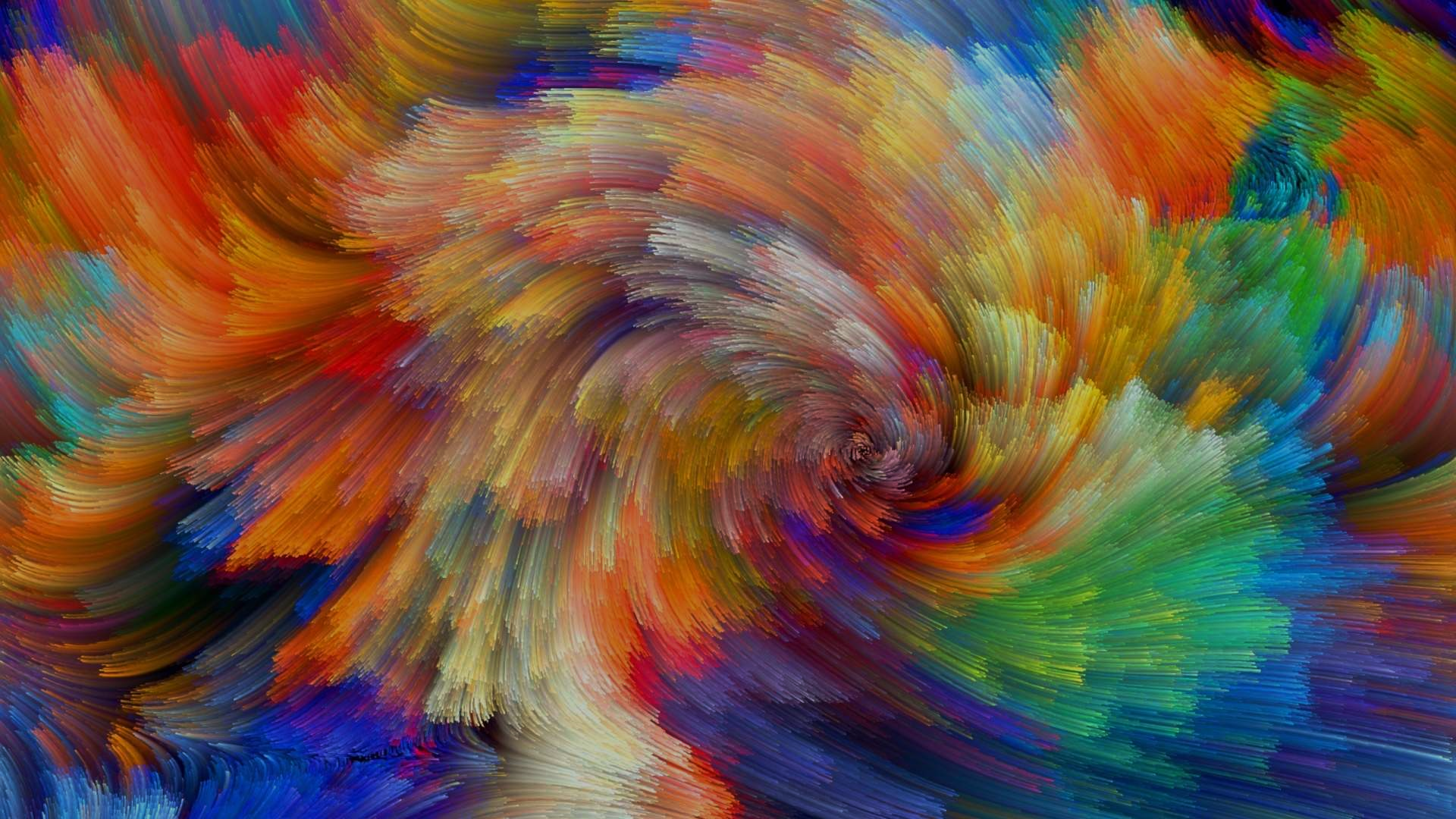 CHỦ ĐỀ
BIỂU CẢM CỦA 
SẮC MÀU
 ( 8 TIẾT)
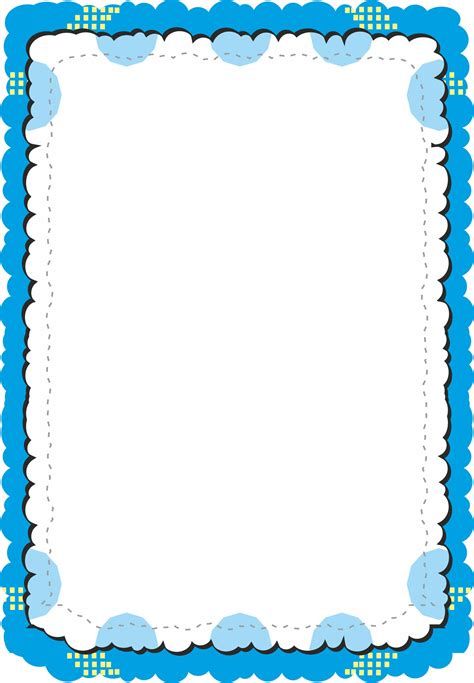 GIỚI THIỆU CHỦ ĐỀ
BIỂU CẢM CỦA SẮC MÀU
Bài 1: Tranh vẽ theo giai điệu âm nhạc
Bài  2: Tranh tĩnh vật màu
Bài 3: Tranh in hoa lá
Bài 4: Thiệp chúc mừng
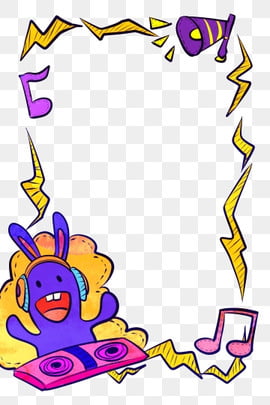 BÀI 1
TRANH VẼ THEO GIAI ĐIỆU 
ÂM NHẠC
( 1 TIẾT)
MỤC TIÊU (HS CẦN ĐẠT)
Chỉ ra được sự biểu cảm của nét, chấm, màu trong tranh.
Tạo được bức tranh tưởng tượng từ giai điệu của âm nhạc.
Cảm nhận được sự tương tác của âm nhạc với hội hoạ.
Chuẩn bị đồ dùng học tập:
Giấy A4 (A3), màu vẽ, bút chì, kéo, thước kẻ, sgk,…
BÀI 1: 
VẼ TRANH THEO GIAI ĐIỆU ÂM NHẠC
Trải nghiệm vẽ tranh theo nhạc

Cách tạo bức tranh từ mảng màu yêu thích

Tạo ra bức tranh từ mảng màu có sẵn 

 Trưng bày sản phẩm và chia sẻ

 Tìm hiểu tranh trừu tượng của họa sĩ
HOẠT ĐỘNG 1 : TRẢI NGHIỆM VẼ TRANH THEO NHẠC
Bước 1 : HS nghe nhạc, vận động theo giai điệu, tiết tấu của bản nhạc và di chuyển bút vòng quanh giấy
Bước 2 : HS chấm màu và di chuyển bút vẽ thay đổi nét, màu theo cảm nhận về giai điệu, tiết tấu của bản nhạc.
Clip hướng dẫn vẽ
Bước 3 : Trả lời các câu hỏi
+ Em có cảm xúc gì khi trải nghiệm vẽ tranh theo nhạc?
+ Đường nét, màu sắc trong tranh cho em cảm nhận gì?
+ Em tưởng tượng được hình ảnh gì trong tranh?
+ Mảng màu nào em yêu thích trong bức tranh? Vì sao?...
Trải nghiệm vẽ tranh theo nhạc
- Trải nghiệm vẽ tranh theo điệu nhạc là một trải nghiệm rất thú vị, làm tăng sức sáng tạo của bức tranh.
- Biểu hiện của các chấm, nét, màu theo giai điệu tiết tấu của âm nhạc có thể diễn tả được cảm xúc và tinh thần trong tranh.
HOẠT ĐỘNG 2 : CÁCH TẠO BỨC TRANH TỪ MẢNG MÀU YÊU THÍCH
HS quan sát hình ở trang 7 sgk  mĩ thuật 6 và chỉ ra cách vẽ tranh từ mảng màu yêu thích trên bức tranh.
Làm thế nào để thể hiện rõ các hình ảnh tưởng tượng?
Em tưởng tượng được hình ảnh gì qua mảng màu trong khung giấy?
Các chấm, nét, màu được thêm vào như thế nào để gợi hình trong tranh?
3. CÁCH TẠO BỨC TRANH TỪ MẢNG MÀU VẼ THEO NHẠC
Cắt mảng màu đã chọn ra khỏi bức tranh lớn.
HS sử dụng một khung giấy xác định mảng màu yêu thích trên bức tranh.
Vẽ thêm (chấm, nét, màu) để làm rõ hình tưởng tượng trong bức tranh.
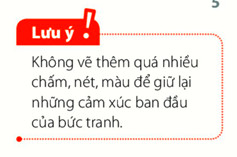 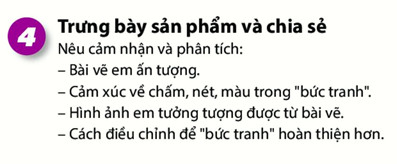 TRƯNG BÀY
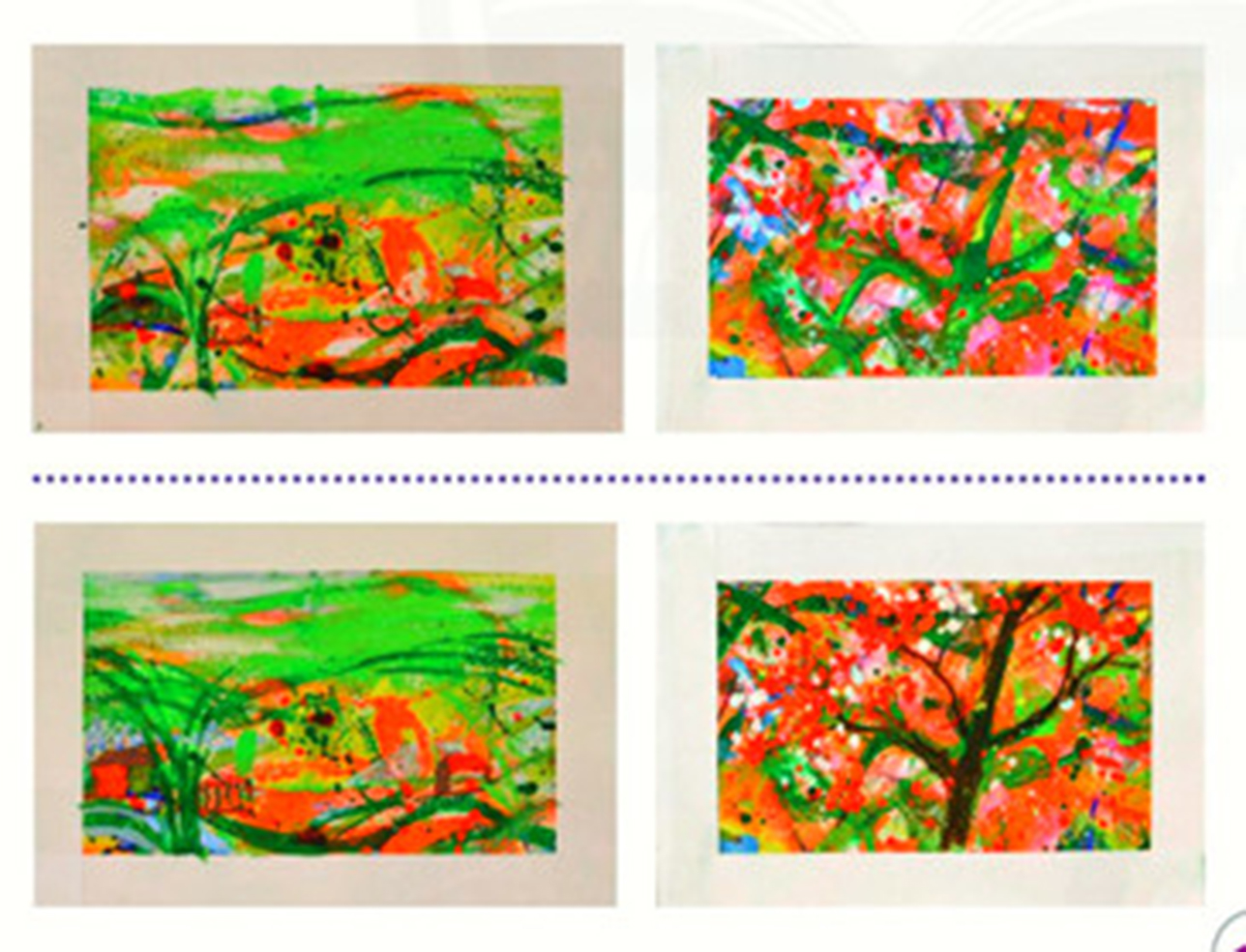 TRƯNG BÀY
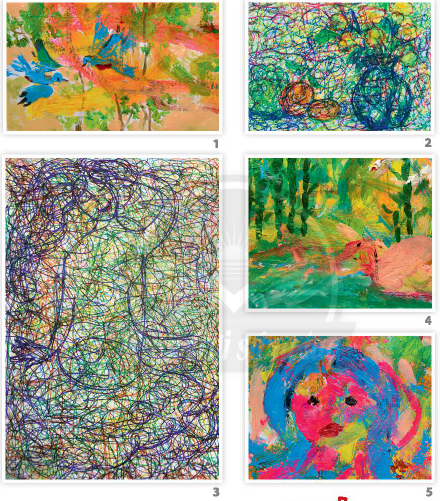 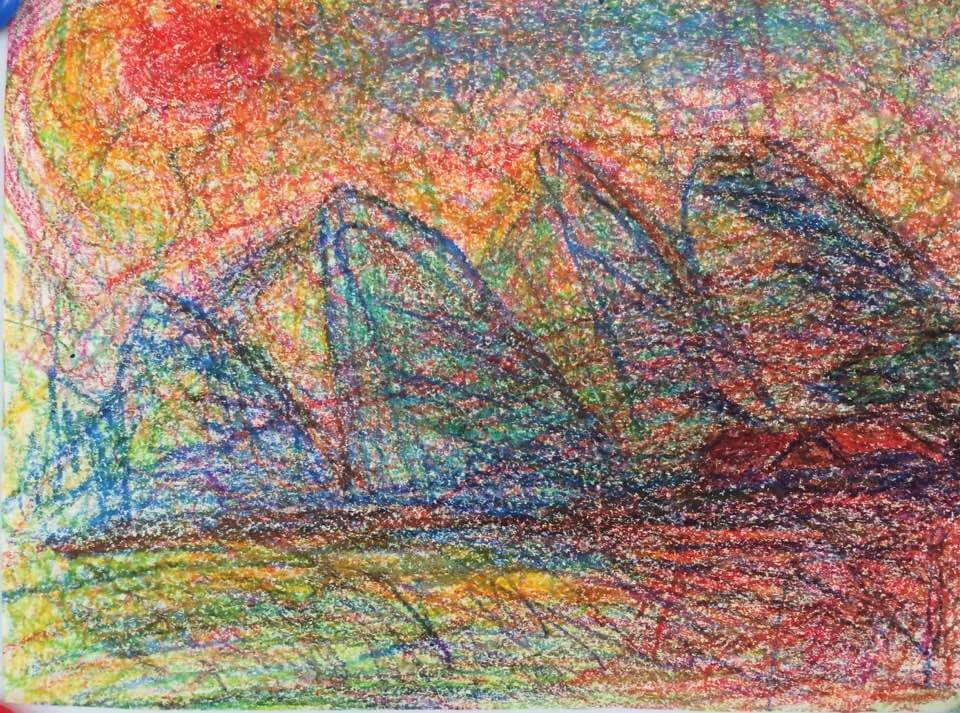 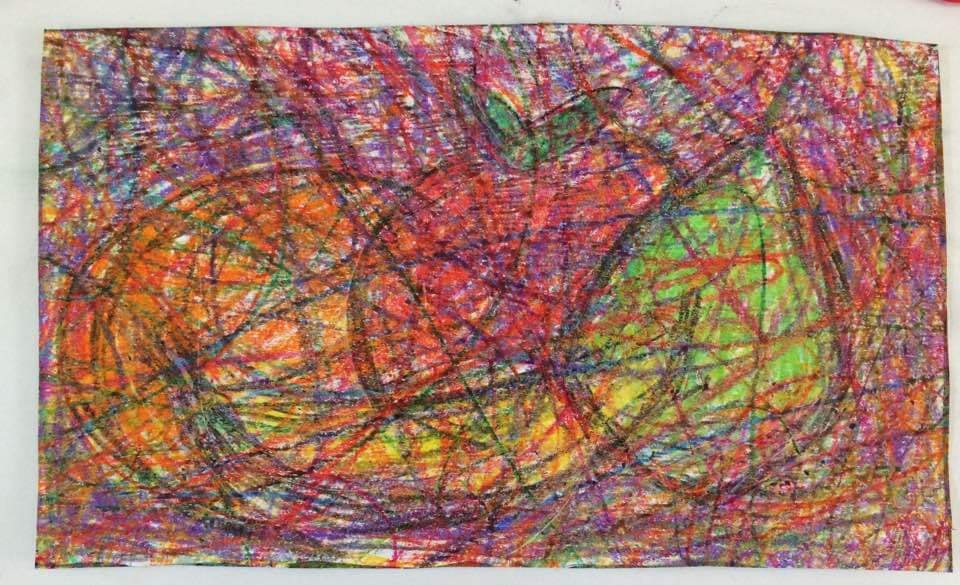 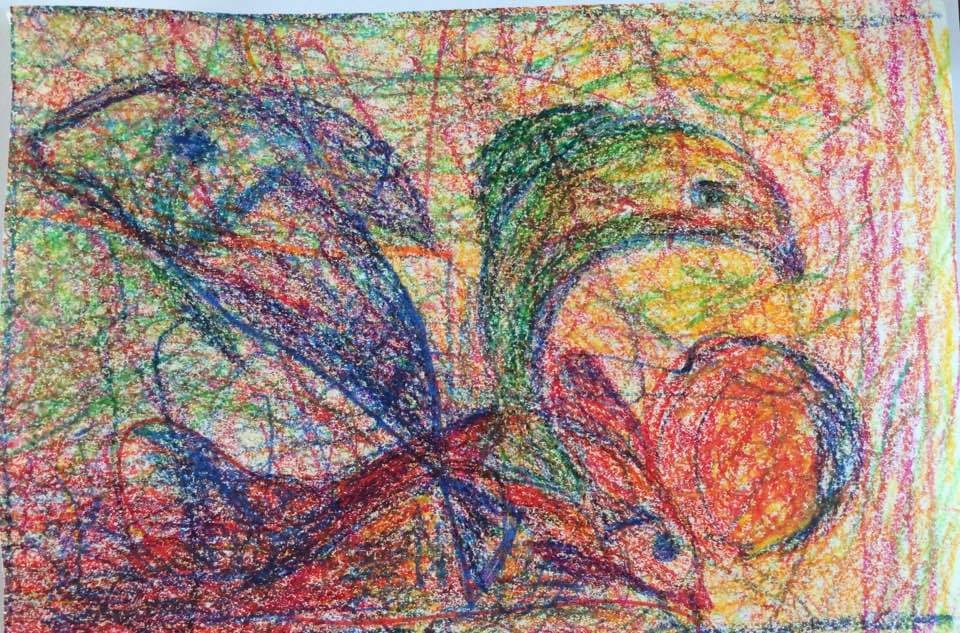 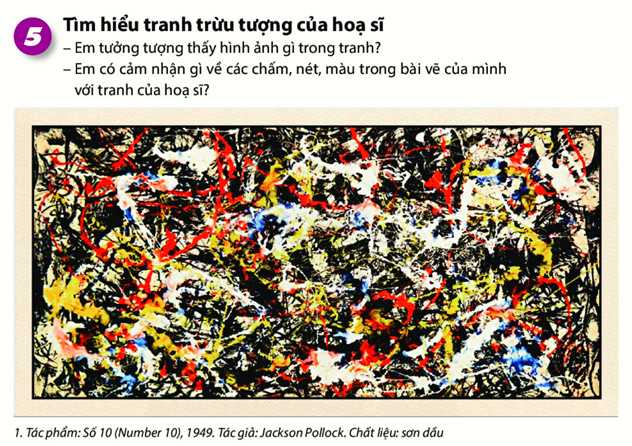 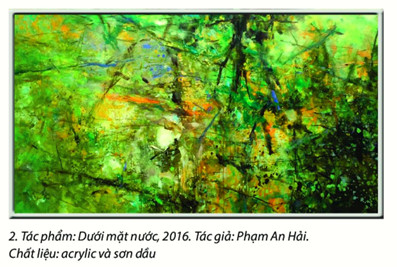 Lưu ý
Dặn dò
SGK, đồ dùng học tập, giấy A4
Tranh ảnh, tư liệu sưu tầm liên quan đến bài học.
Dụng cụ học tập theo yêu cầu của GV. 
Chuẩn bị BÀI 2: TRANH TĨNH VẬT MÀU